Муниципальное бюджетное общеобразовательное учреждение
городского округа "Город Архангельск"
"Архангельская средняя школа Соловецких юнг"
ВИЗИТНАЯ КАРТОЧКА
«ШКОЛА+Я»
Учитель начальных классов 
МБОУ Архангельская СШ Соловецких юнг
Ивонцына Руслана Анаровна
Архангельск 2025
Содержаниие
Общие сведения

Школьные годы

Студенческие годы

Работа в школе
Общие сведения
ФИО: Ивонцына Руслана Анаровна 
Дата рождения: 19.02.2005
Место рождения: Виноградовский район, п. Березник 
Образование:  
-Среднее общее образование МБОУ «Воронцовская основная школа» 2011-2020г.г.
-Архангельский государственный многопрофильный колледж 2020-2024г.г.
Сайт колледжа: arhcollege.ru 
Место работы с 2024г.:
МБОУ «Архангельская СШ Соловецких юнг»
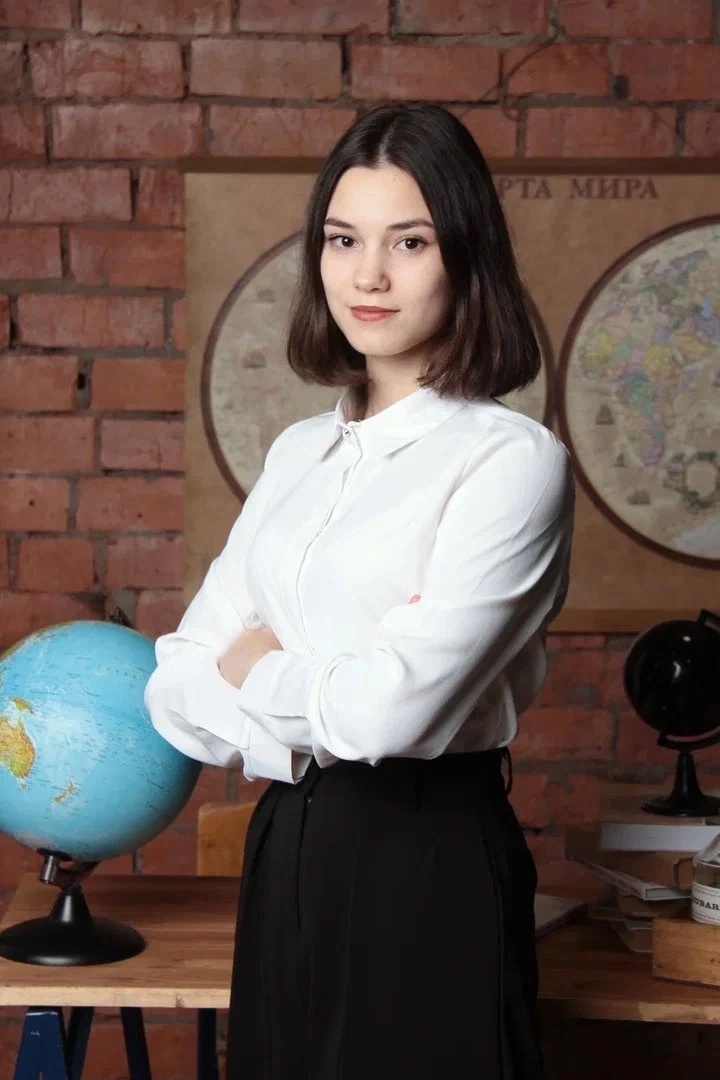 Школьные годы
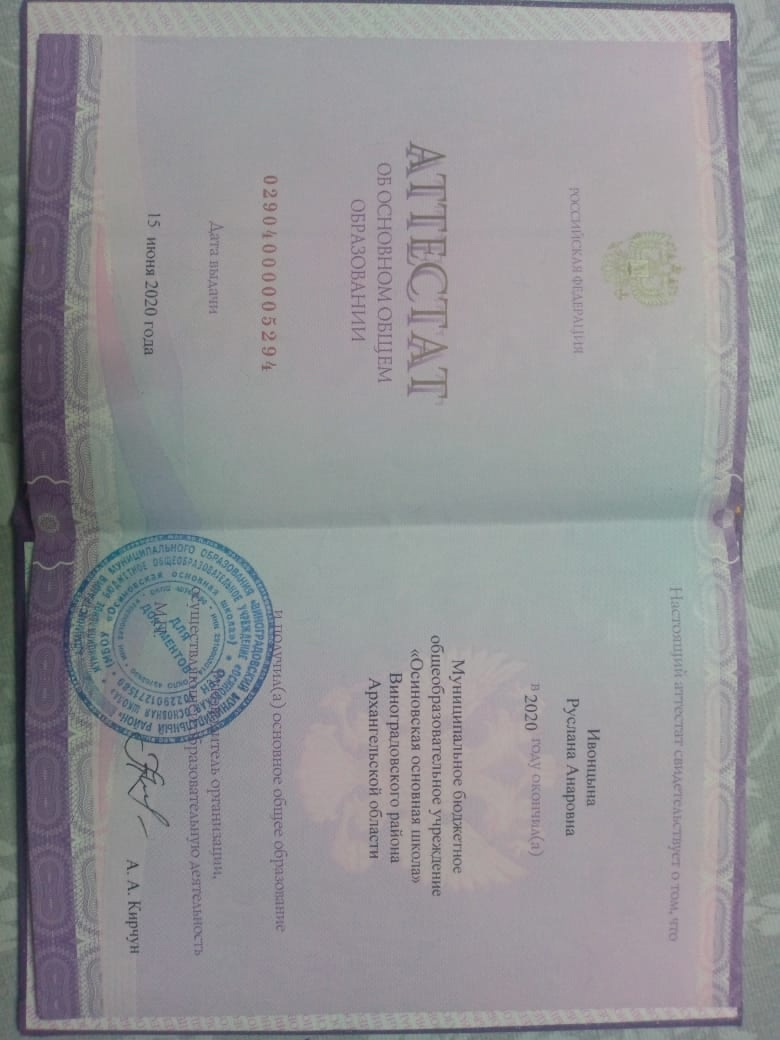 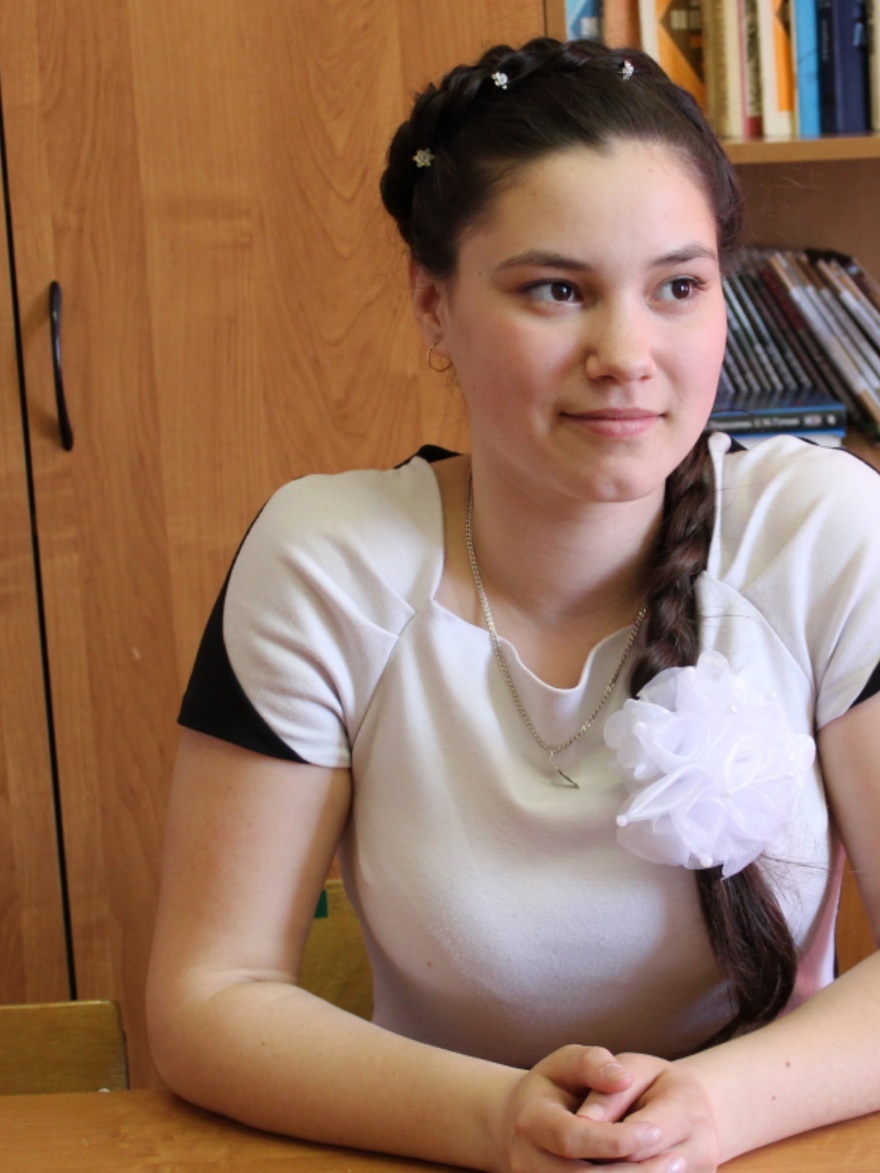 Студенческие годы
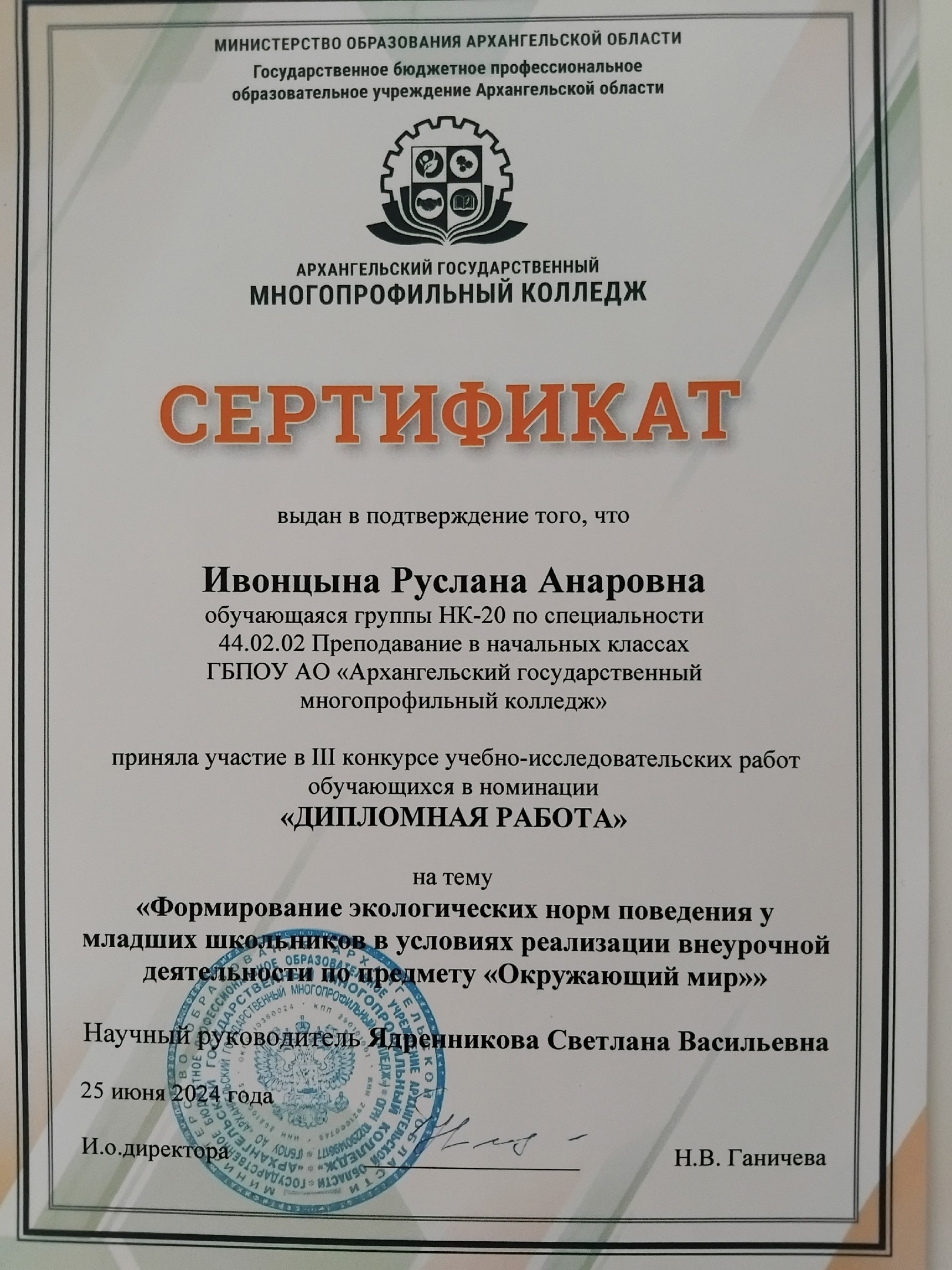 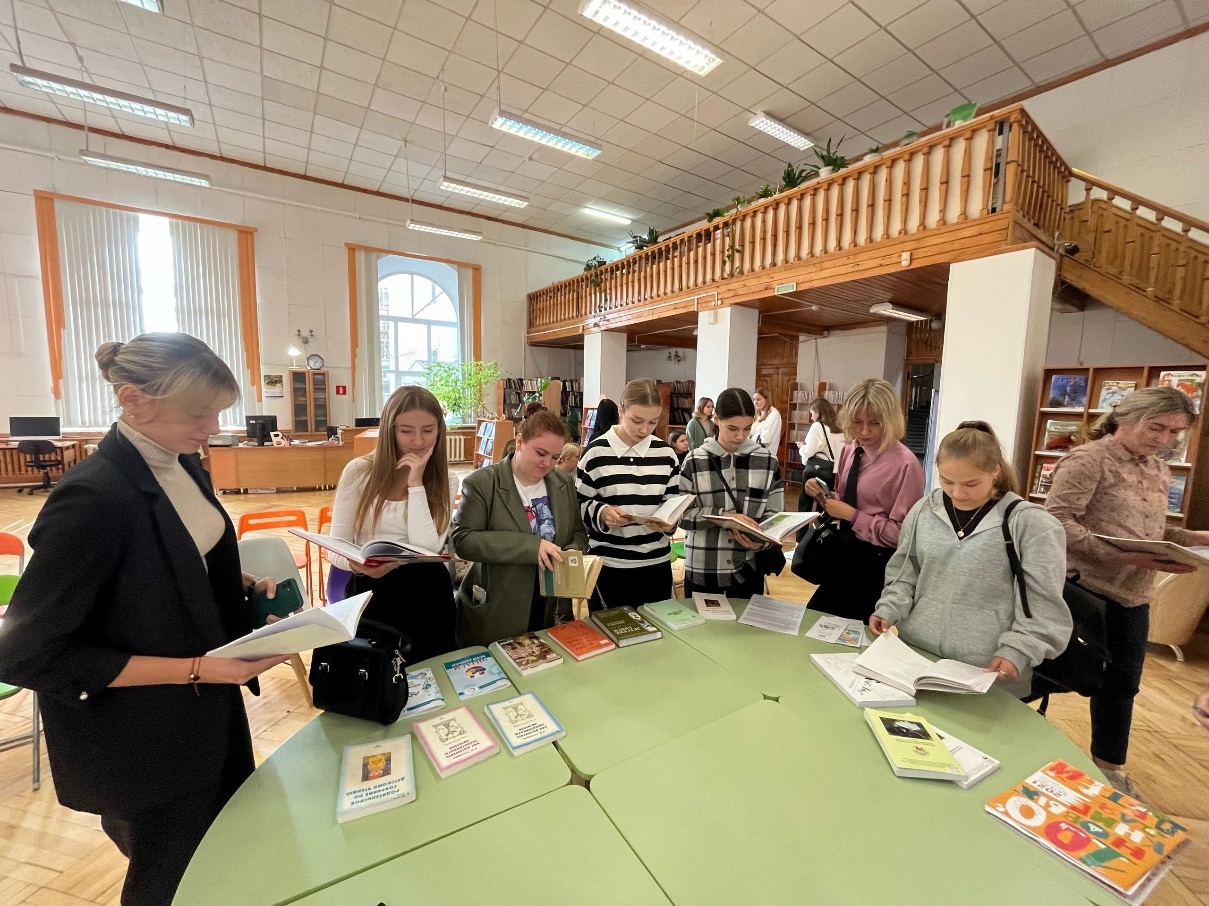 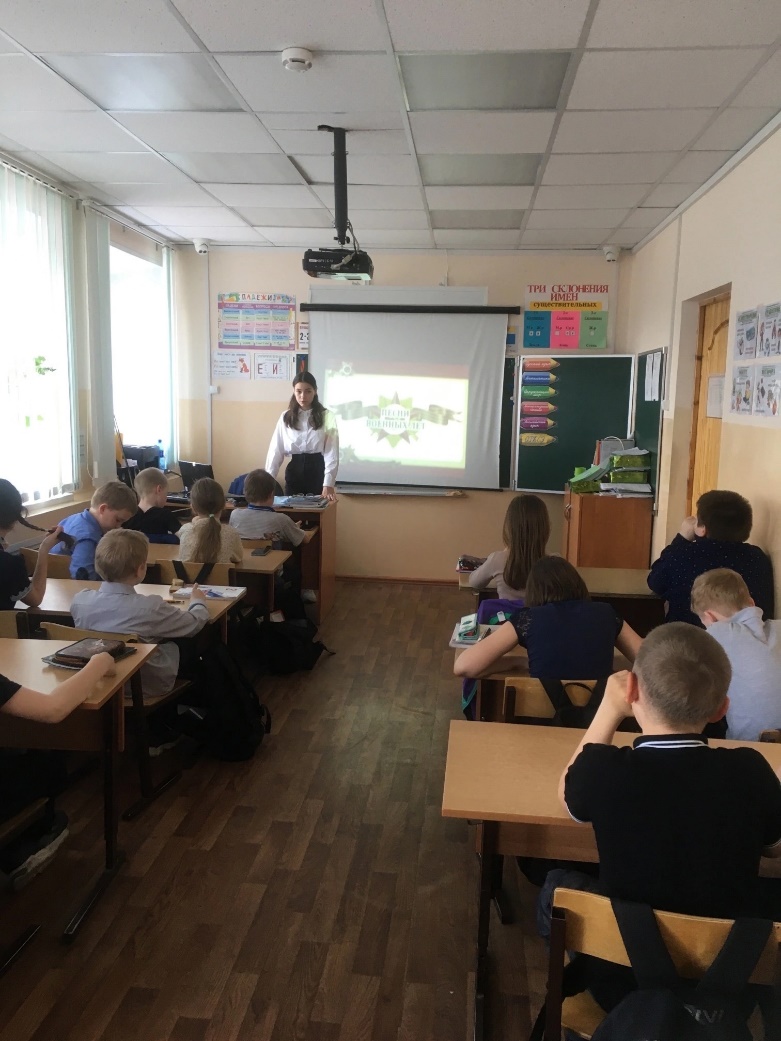 В 2024 году закончила «Архангельский государственный многопрофильный колледж».
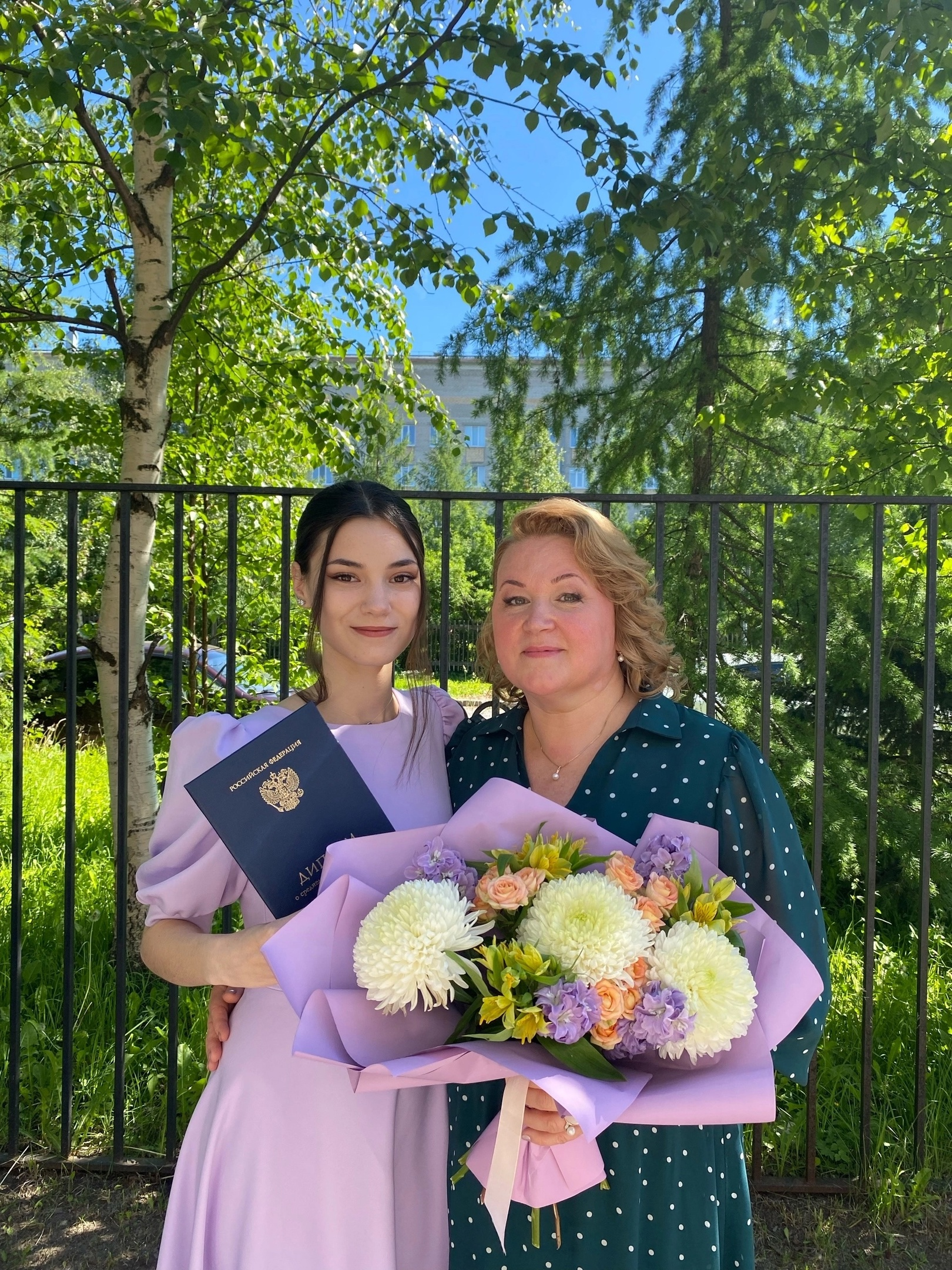 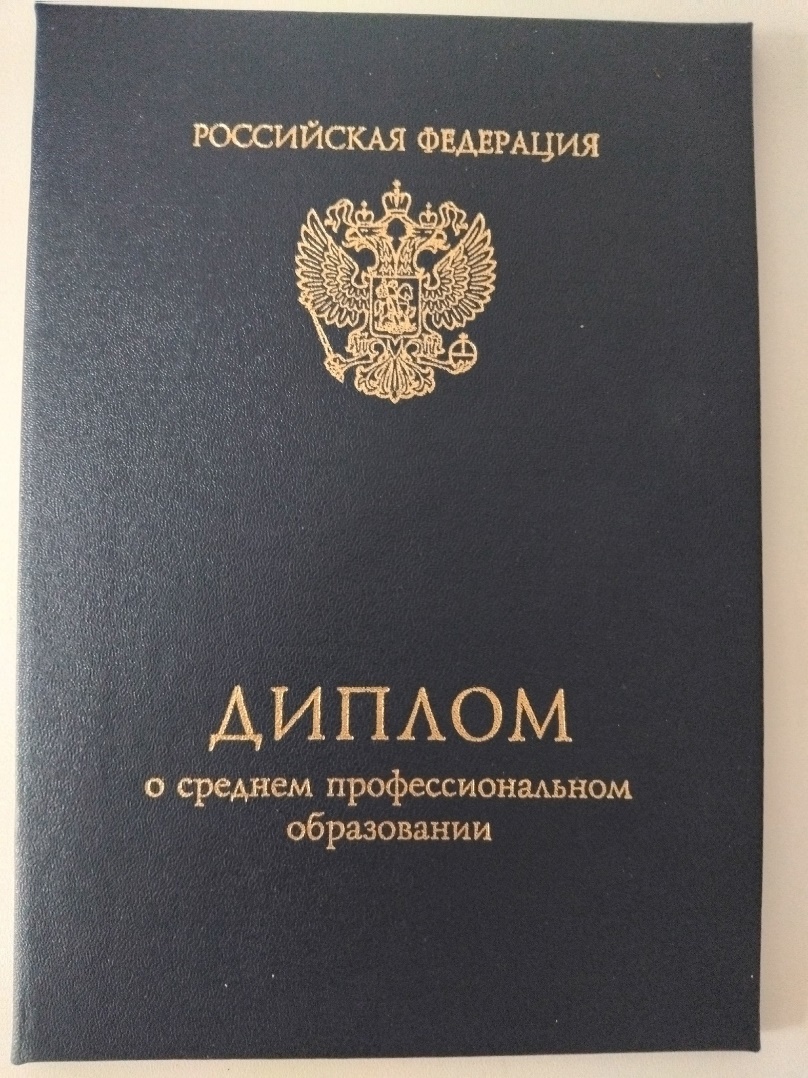 Работа в школе
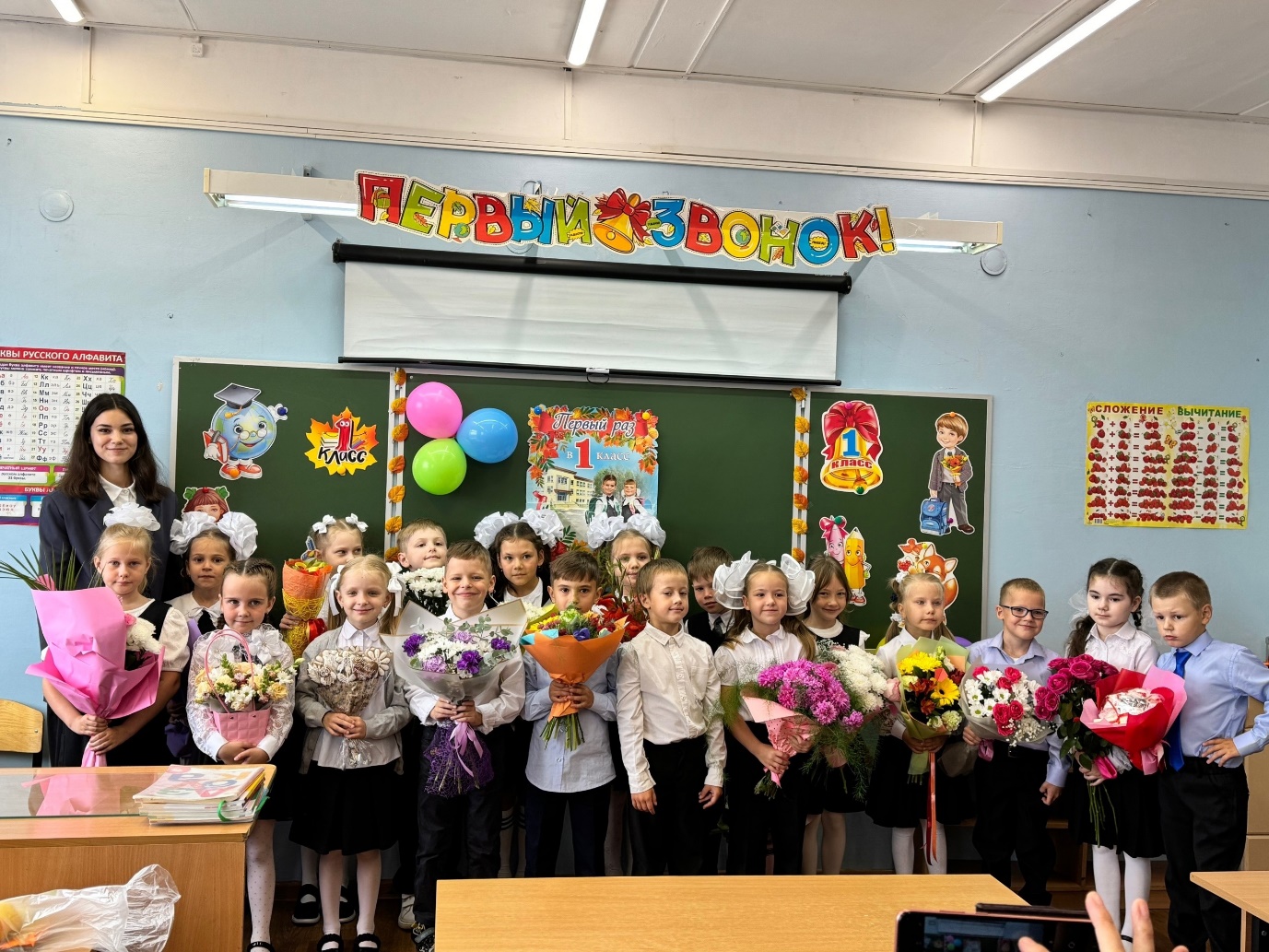 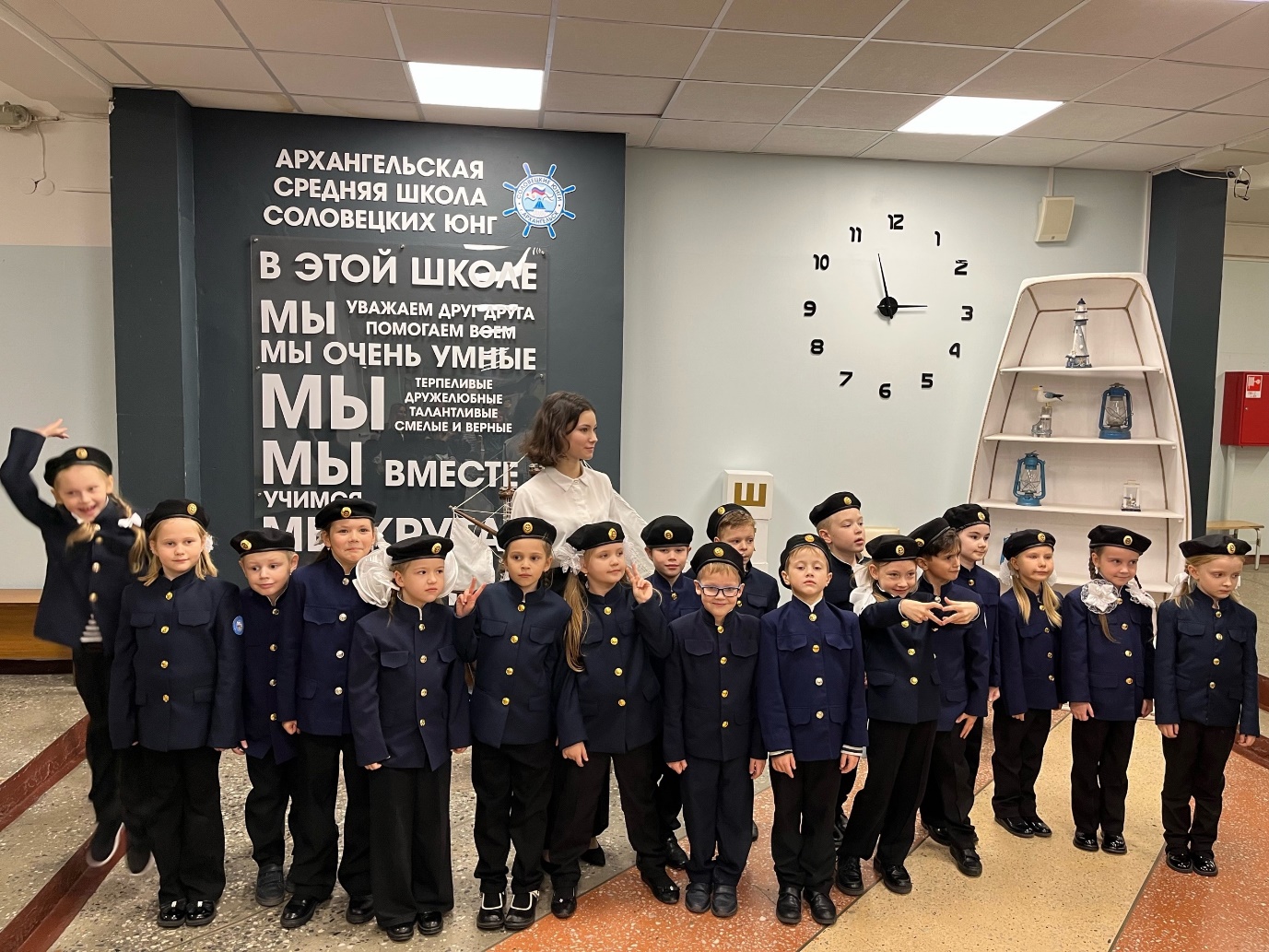 Осенью 2024 года я пришла в МБОУ Архангельская СШ Соловецких юнг, где начала путь классного руководителя и учителя 1А класса.
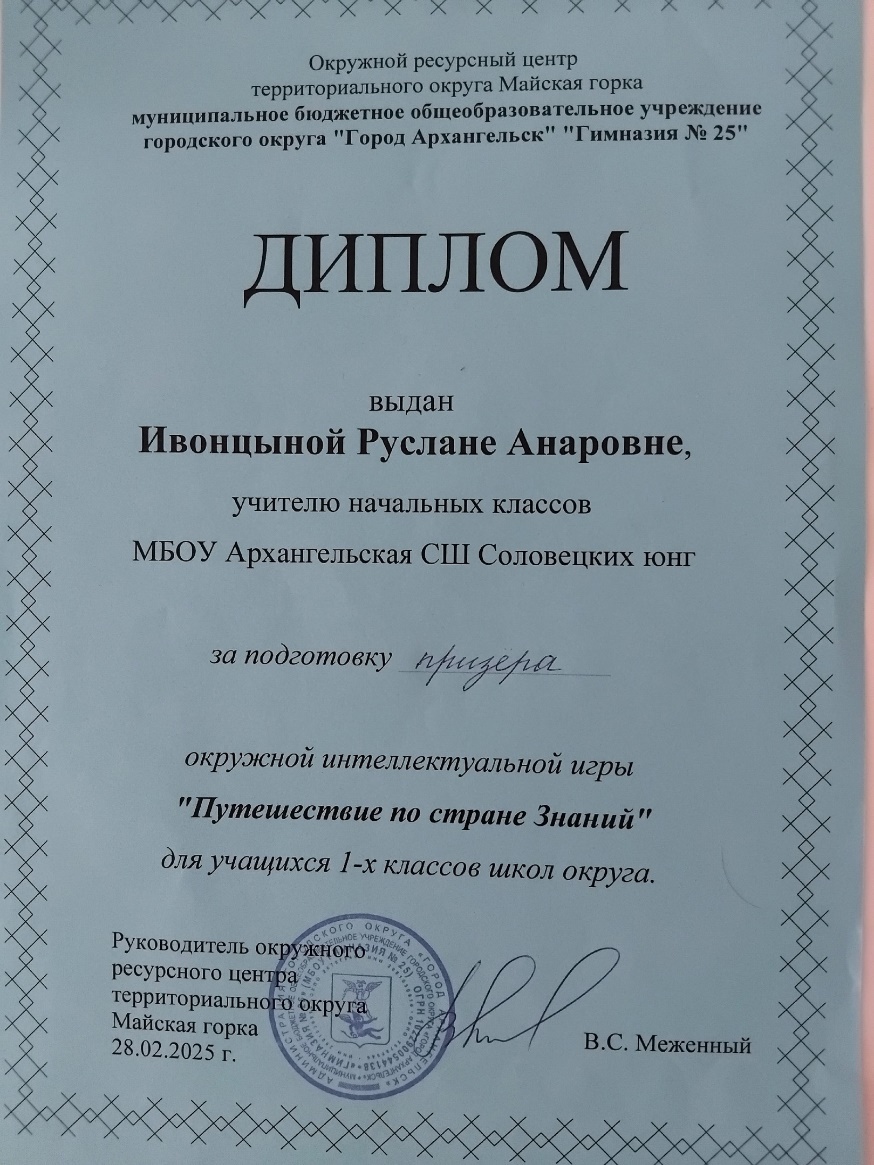 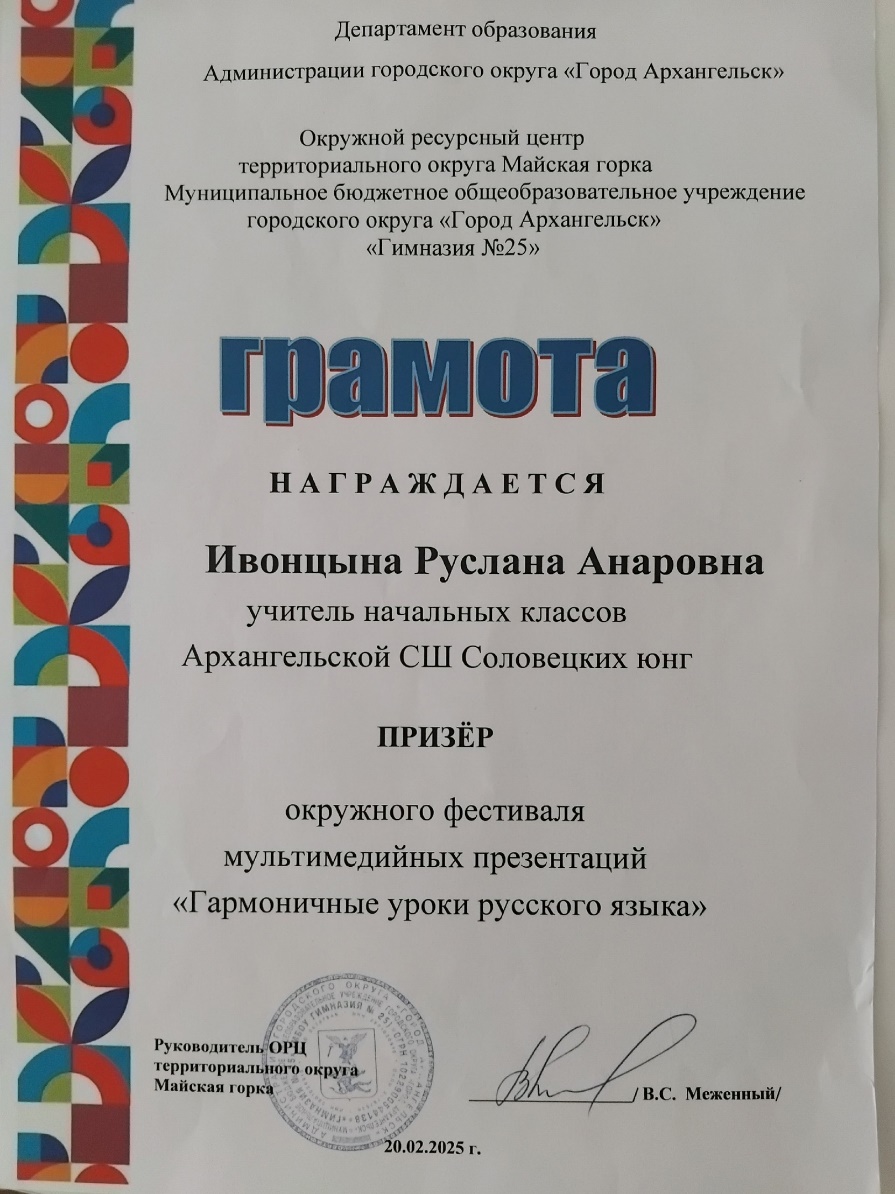 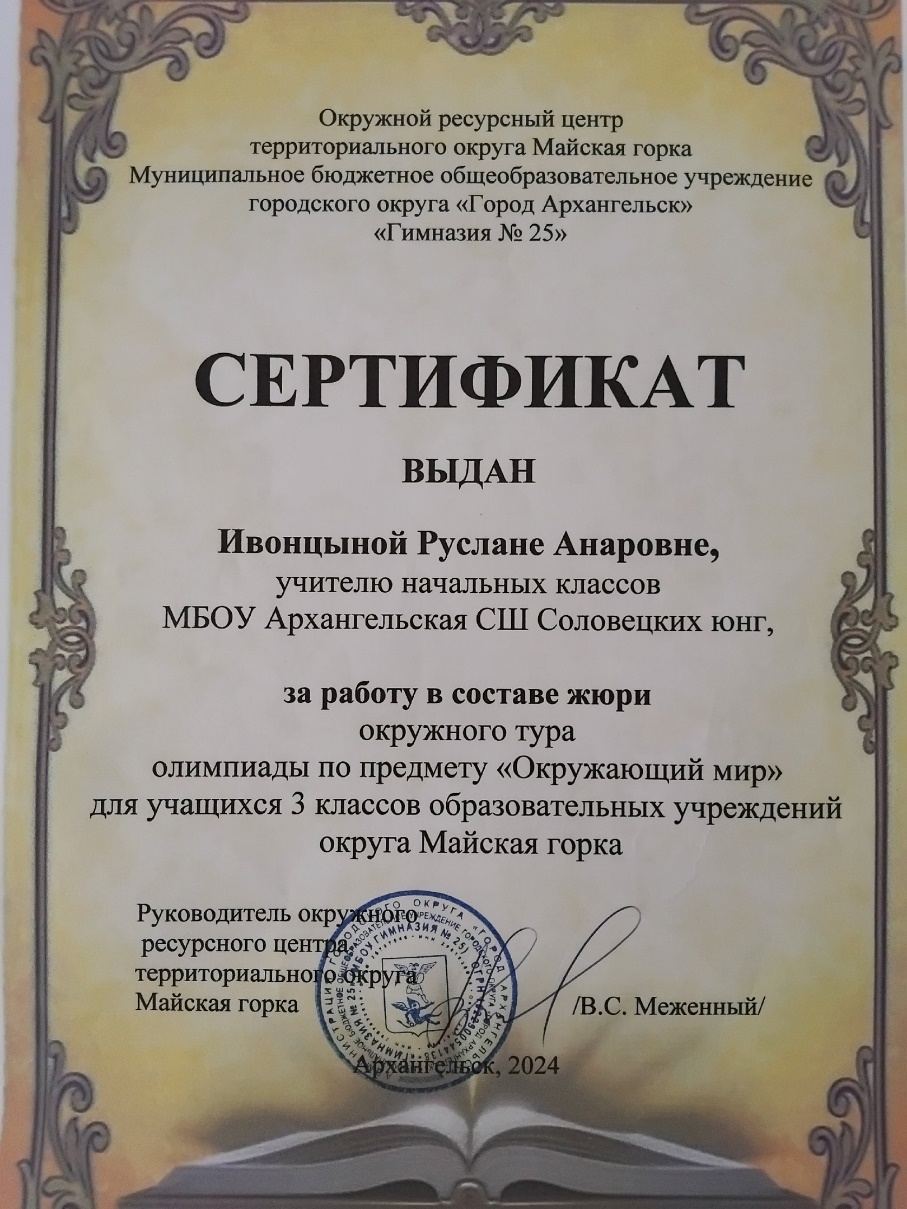 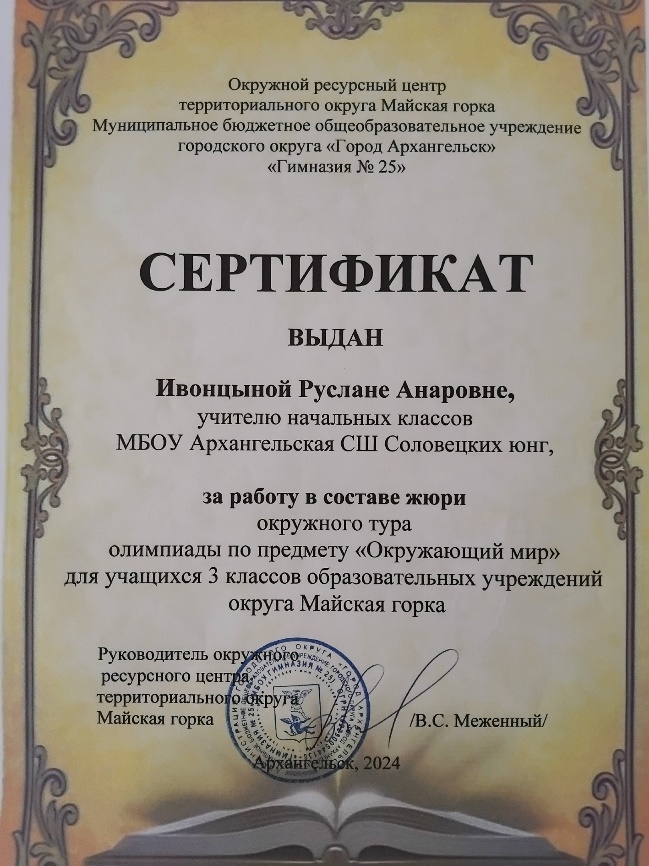